Computer Engineering
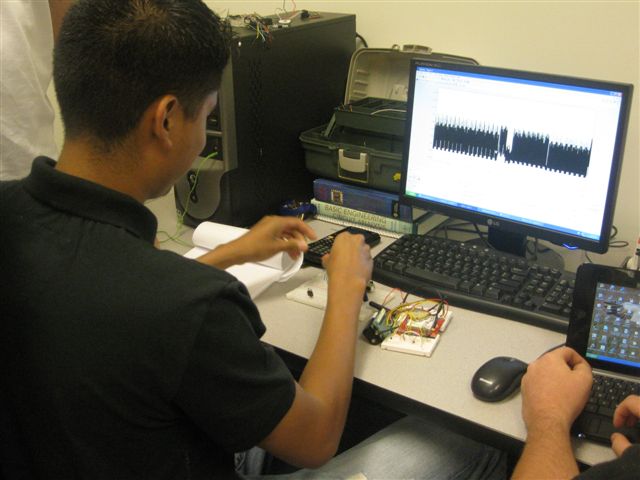 Computer Engineering (CE)
Core Curriculum
Computer Science Courses
Electrical Engineering Courses
Math Courses
Natural Science Courses
Achievement Centered Education (ACE)
Math Minor
Possible Double Major with EE
Computer Engineering (CE)
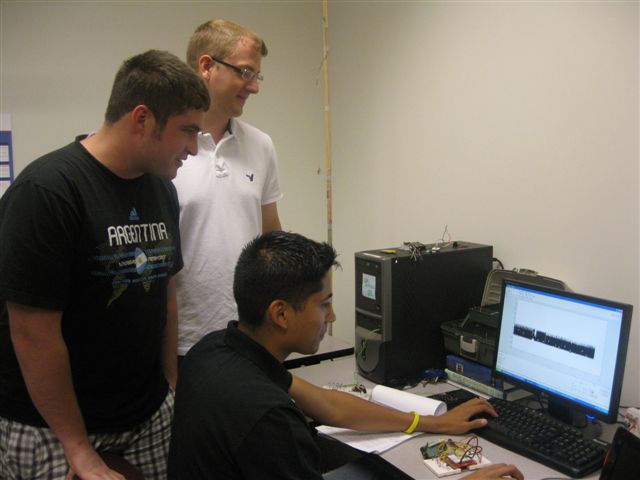 Capstone Course
Professional Development
Ethics
Current events in the field
Senior Design
Hands-on project development and design
Teamwork skills
Presentation opportunities
Support
Academic Advising
Dr. Charles Riedesel, Chief Undergraduate Adviser
riedesel@cse.unl.edu – Avery Hall 259
Open Door policy for all faculty
Student Resource Center
Avery Hall Room 13
9 am – 7 pm Monday - Friday
Tutor matching
Student Advisory Board
Student Opportunities
Undergraduate Research
Undergraduate Creative Activities and Research Experiences (UCARE)
9 currently funded projects with 6 different faculty
4 first-year students ($2000)
5 second-year students ($2500)
Summer REUs
14 million in active research grants
Interdisciplinary with members from 7 colleges
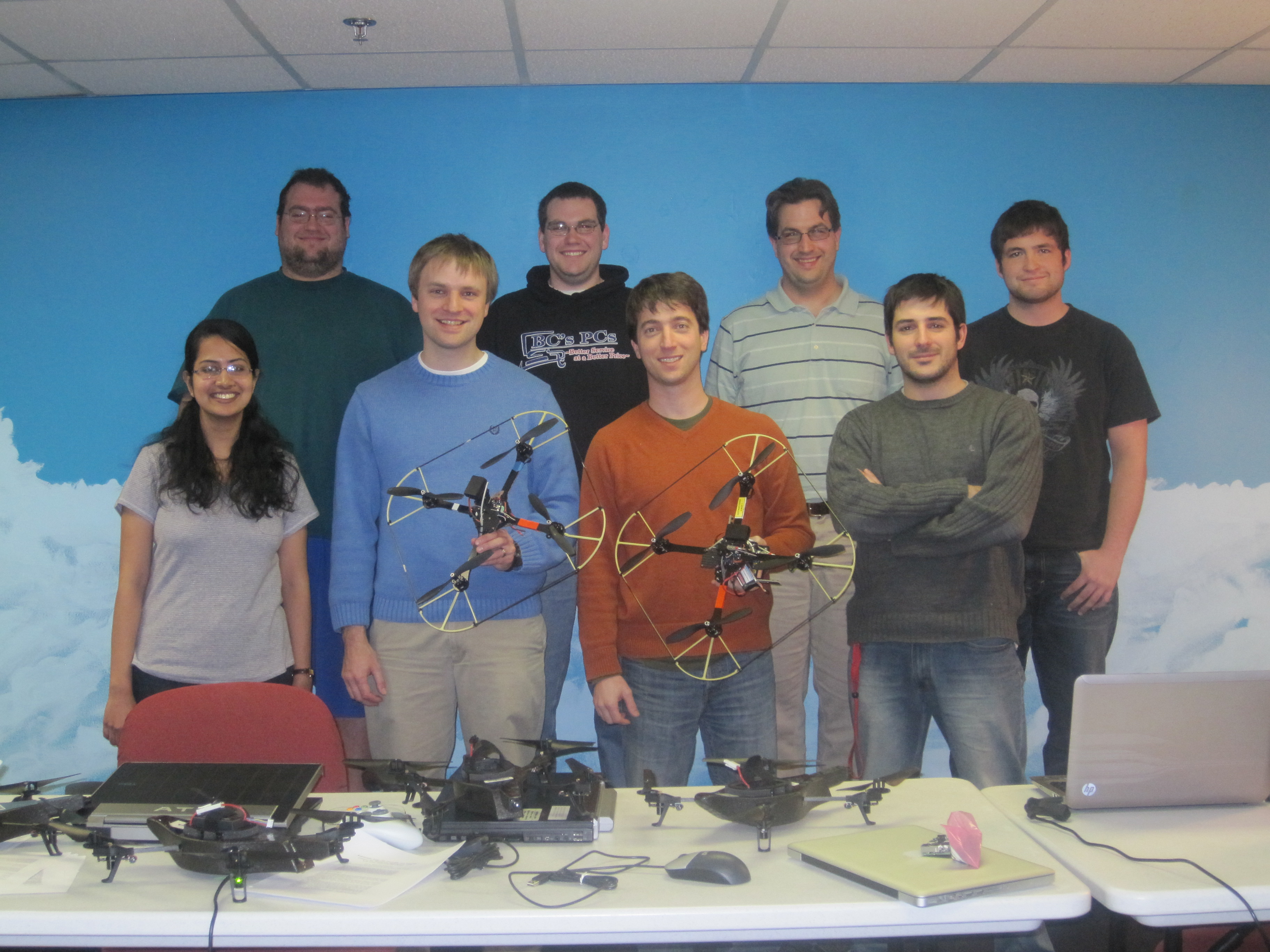 Student Organizations
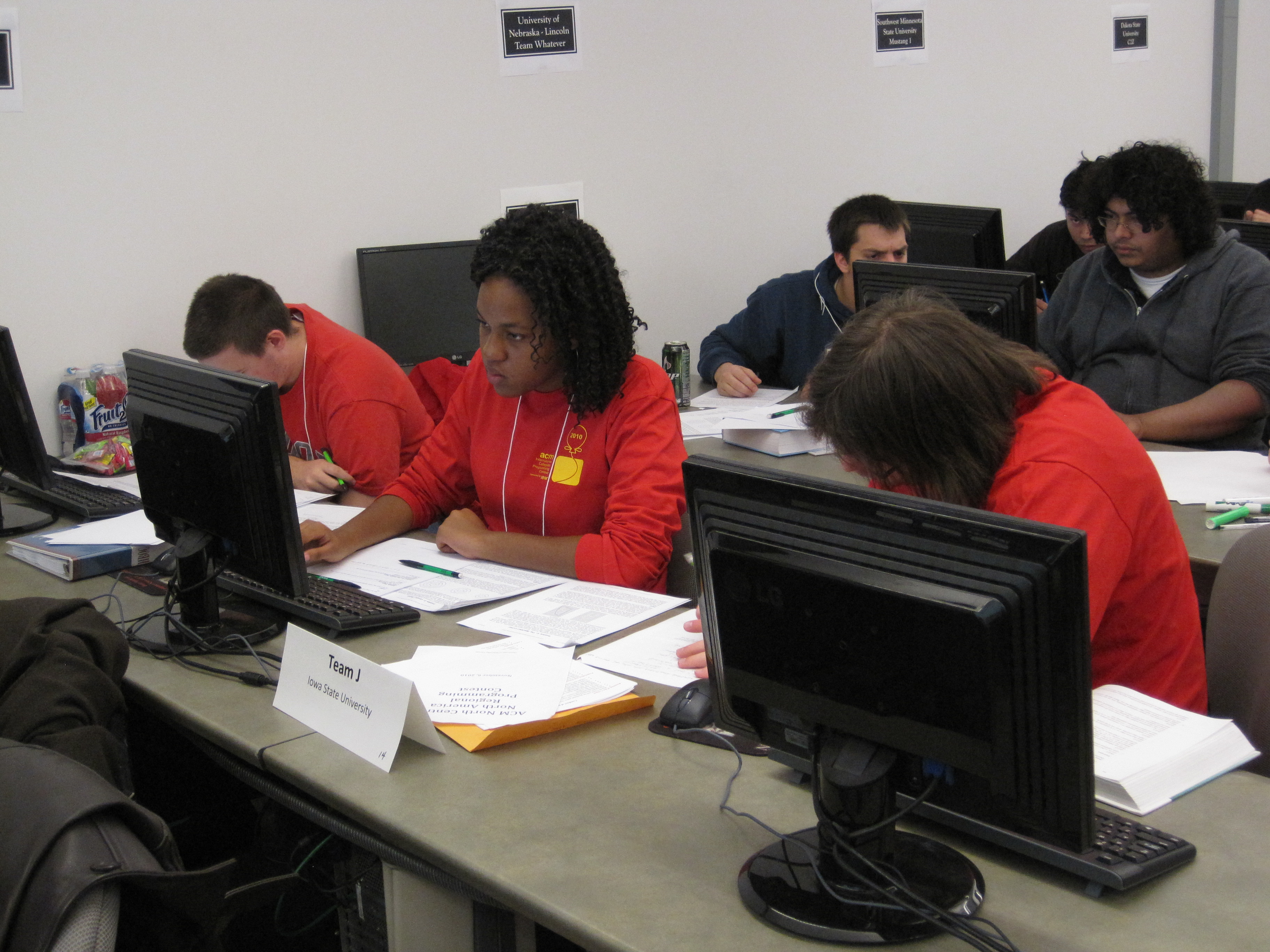 ACM Student Chapter
Programming Contest
Visit local companies
Bowling tournament (students vs. faculty)
NDev (Nebraska Game Development Club)
Game Development & Competitions
Connection to Electronic Arts
http://ndev.webs.com/
Student Organizations
Association for Women in Computing
Institute of Electrical and Electronics Engineers (IEEE)
Society of Women Engineers
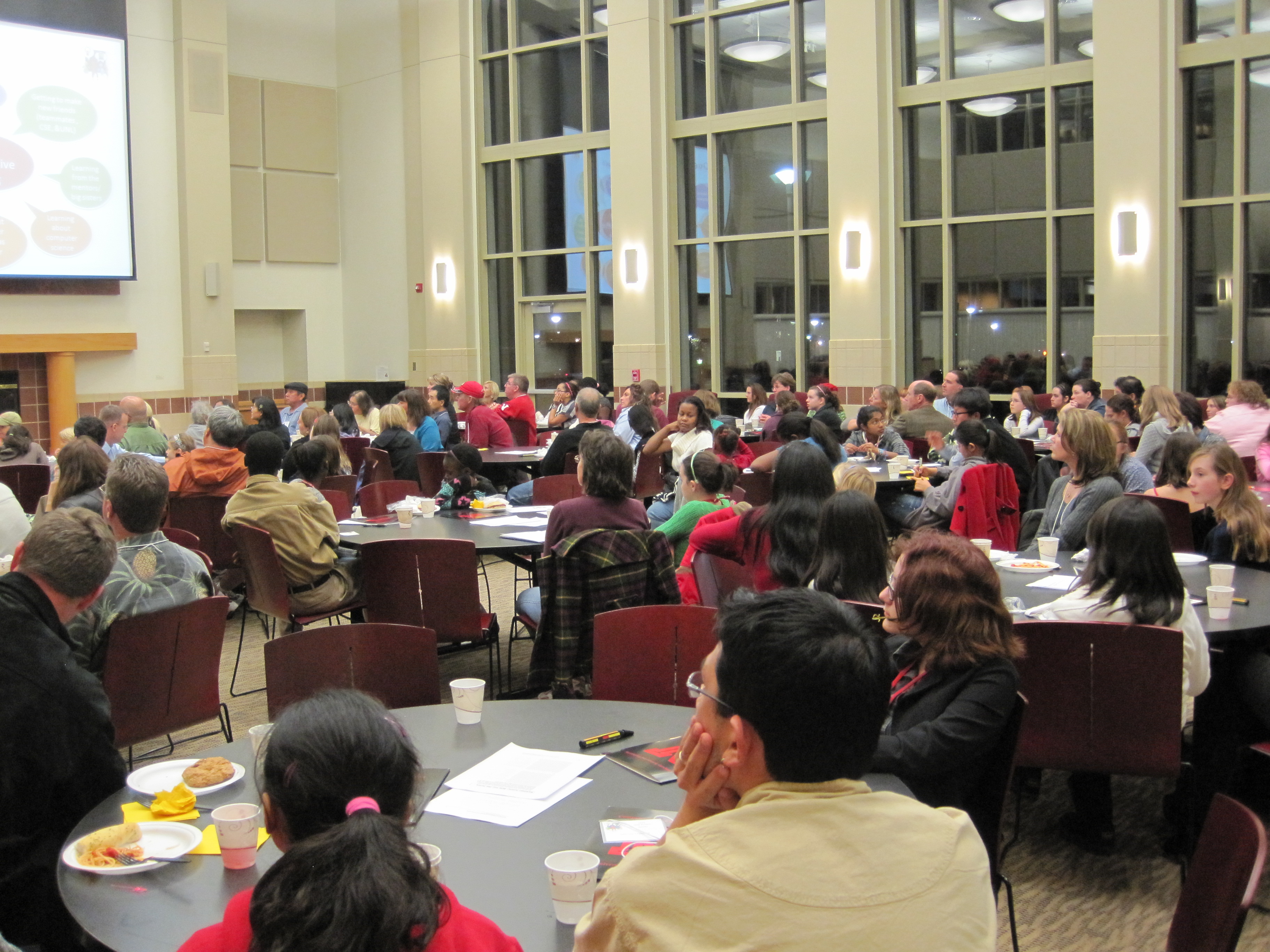 Beyond Graduation
100 % placement in the workforce
68% complete internships
Competitive starting salaries
$56,000 for CE
$53,708 for CS
International, national, regional & local companies interested in UNL graduates
Beyond Graduation
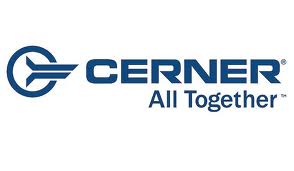 National Instruments
IBM
General Electric
Cerner
Garmin
Microsoft
Sprint/Nextel
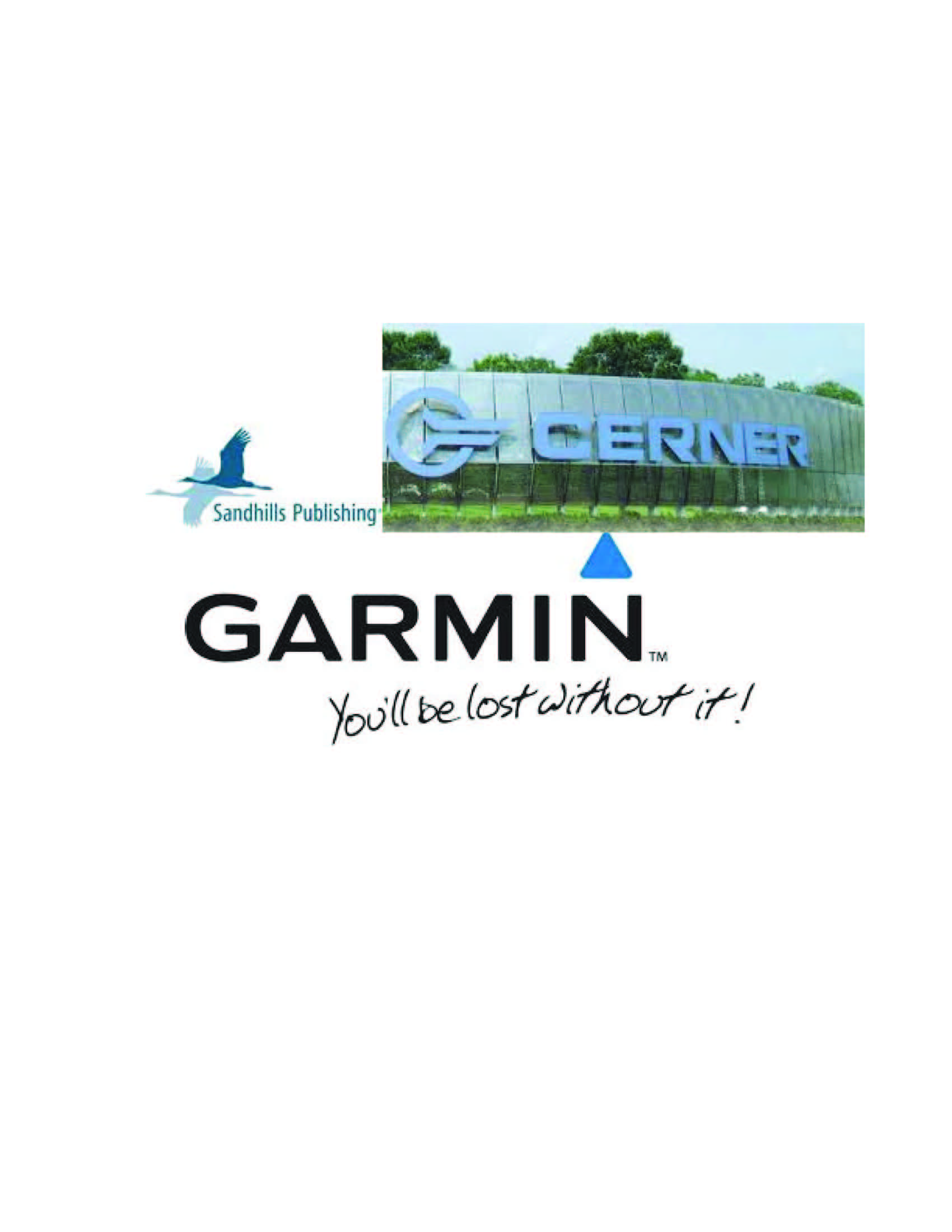 www.engineering.unl.edu